Count Every Child 2020 Census
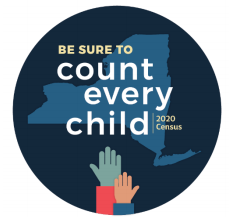 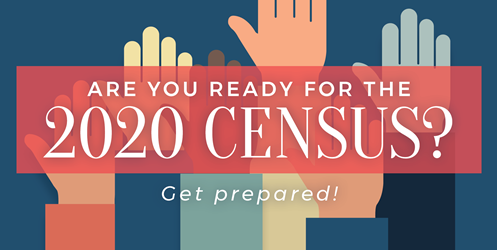 Largest US peacetime mobilization & operation conducted


Count everyone once, only once
in the right place
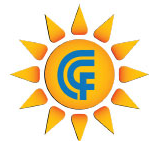 Some Changes for 2020
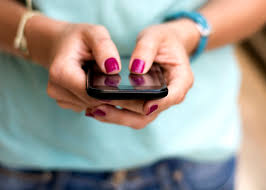 Respond Online 

Respond via phone

Fewer canvassers

Citizenship question may be added
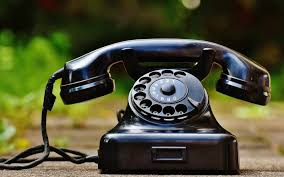 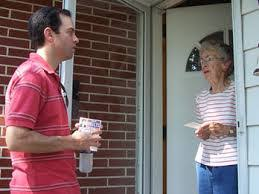 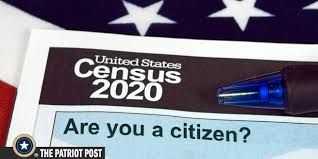 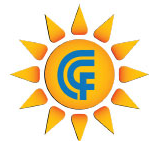 Need Complete, Accurate Census – What’s at Stake
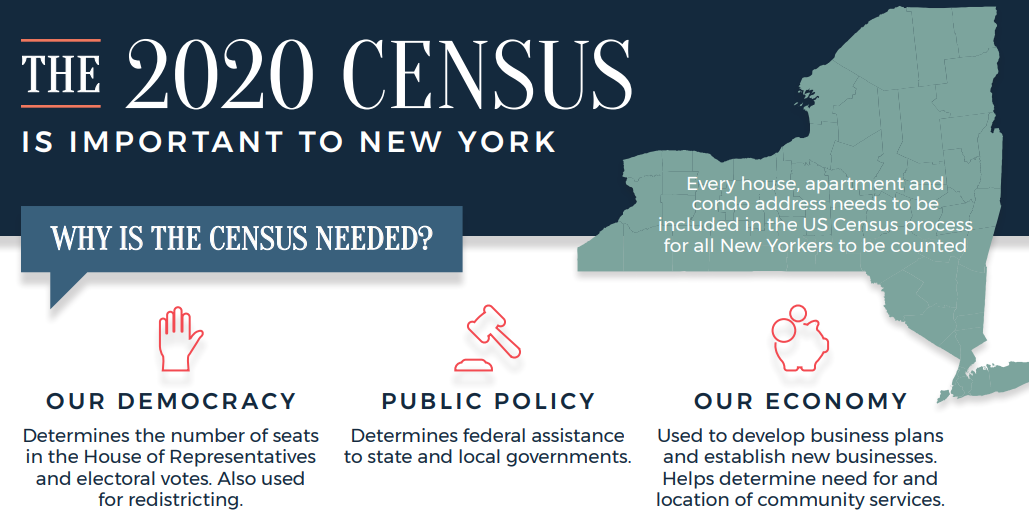 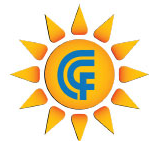 and…
What’s at Stake: NY’s Federal Funding based on Census Numbers
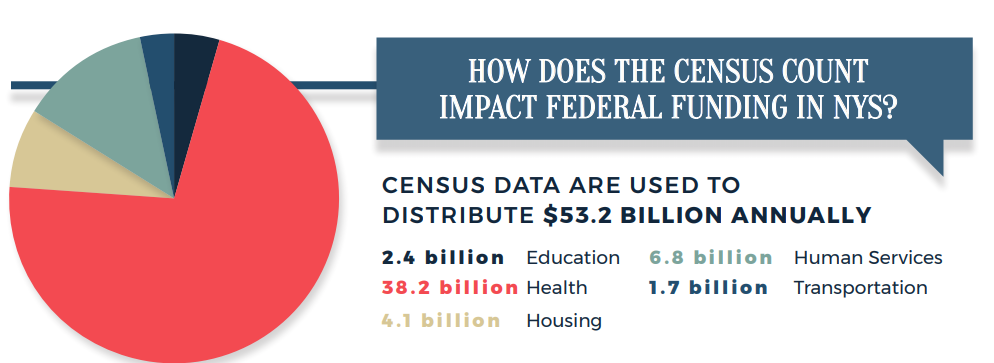 For example: Title 1 Grants to school districts, National school lunch program, Special education grants (IDEA), Head Start, Early Head Start, Child care and development fund
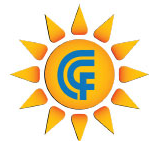 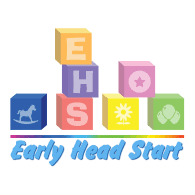 What does it means for our children?
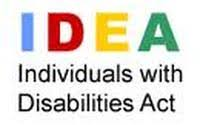 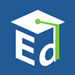 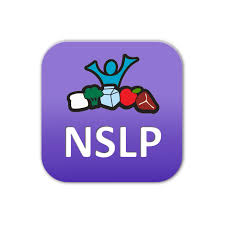 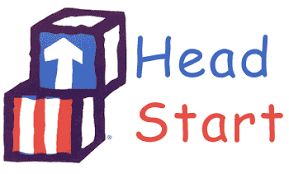 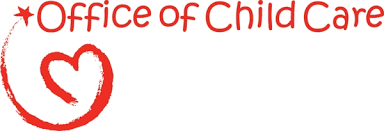 Undercount: Something New?
Undercount – lower count of children than observed in other data sources
Long-standing undercount in decennial censuses
Demographers documented undercount of children (birth to 5)
Net undercount of 2010 Census estimated at:
4.6 percent for young children 
1 million young children*

* Based on comparison of vital statistics & census numbers
Challenges to Accurate Counts of Children
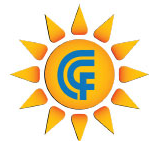 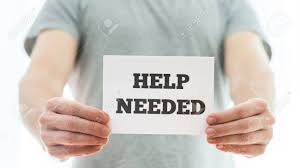 What does it means for our children?
Your
Informed parents

Help parent become more informed about census benefits

Messages that resonate: children & community

Coordinated Outreach (Get Out the Count - GOTC)

Citizenship question still in play
Unreliable response on any survey

Trusted messengers promoting local benefits
Community at-large
Segments of community less likely to be counted
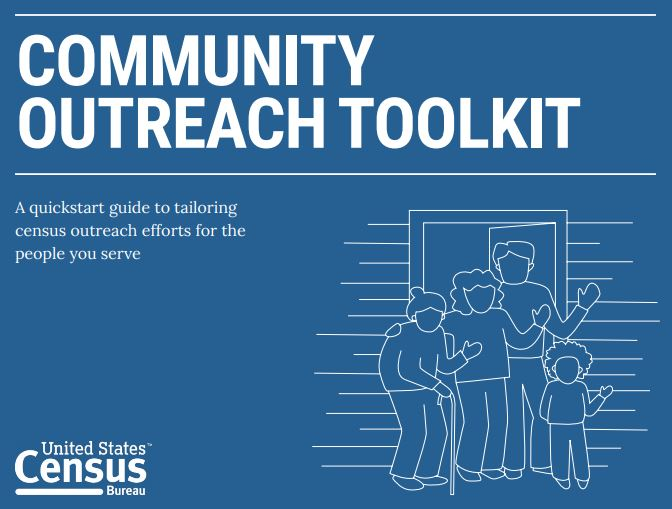 For more information

Go to:

ccf.ny.gov

Advancing Race Equity

Tools


Contact:

cate.bohn@ccf.ny.gov

mary.demasi@ccf.ny.gov
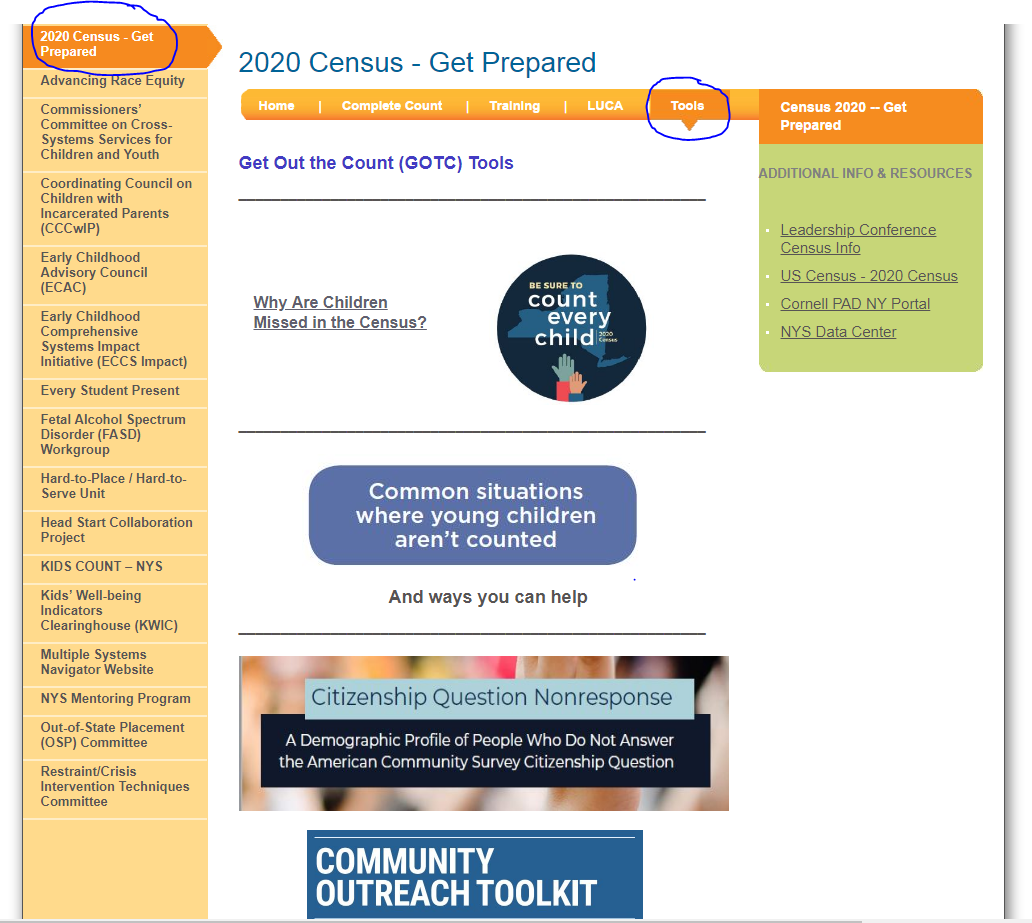